Describing things and people
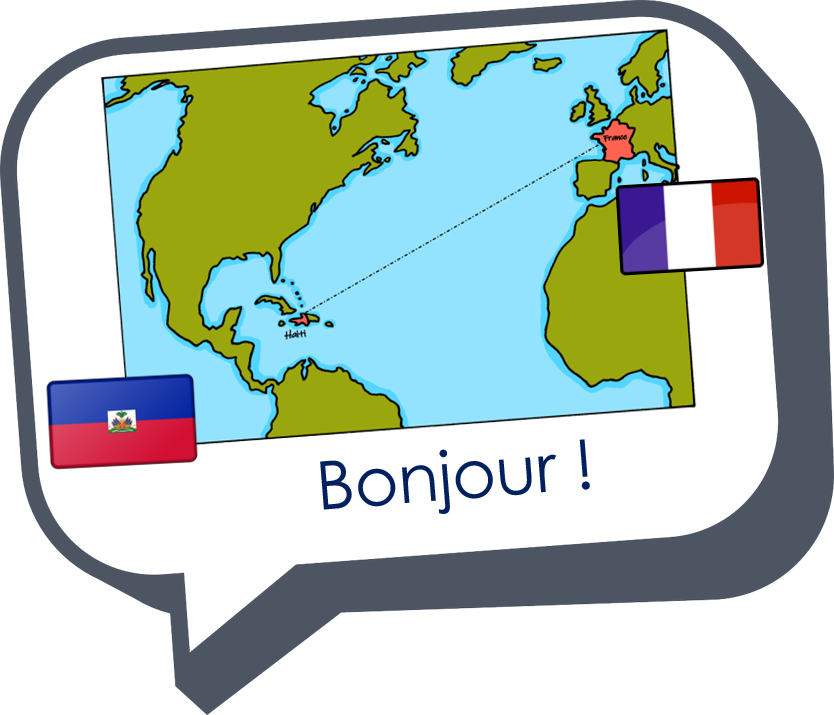 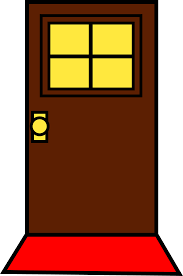 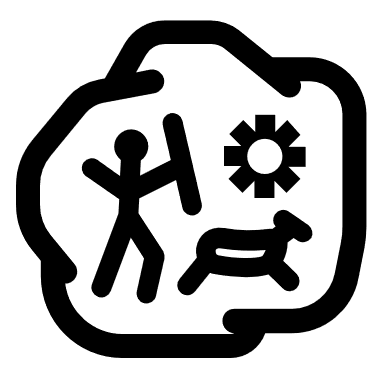 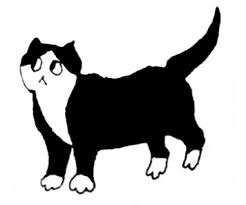 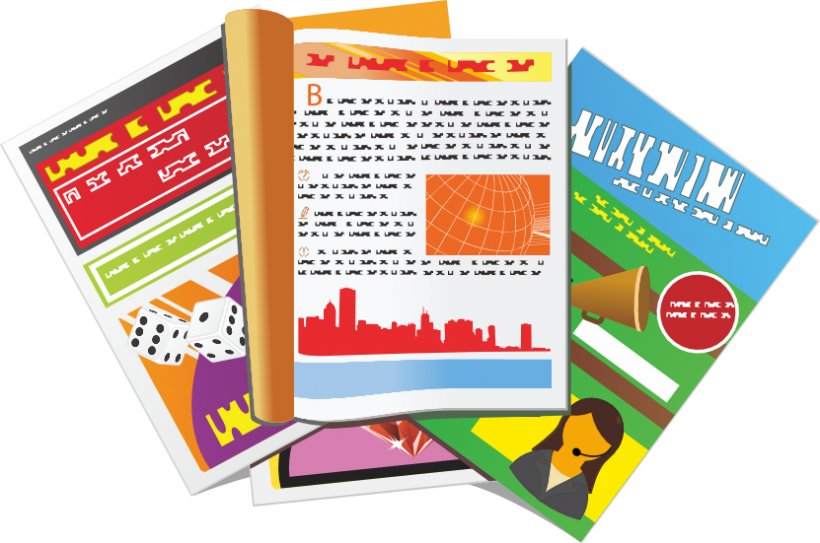 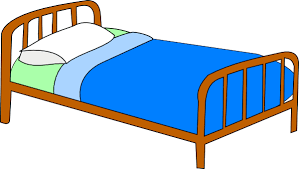 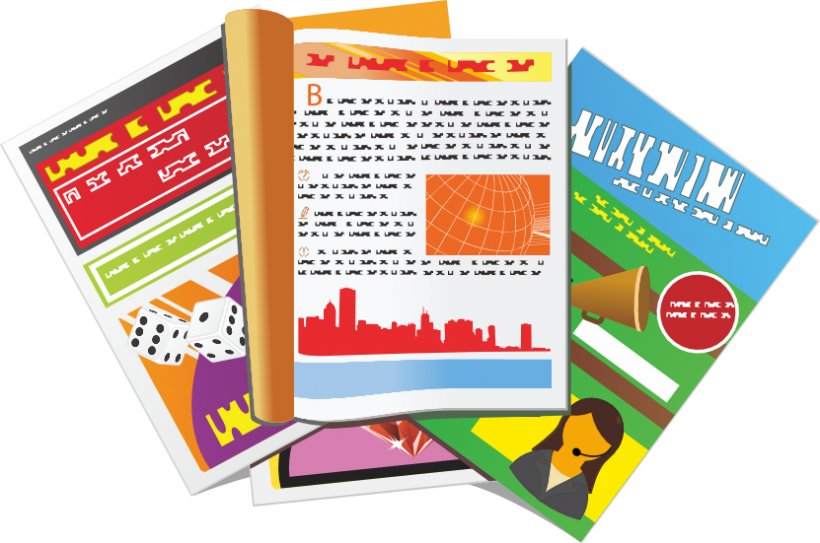 jaune
Adjectives after the noun
SFe – Silent Final e
[Speaker Notes: Artwork by Steve Clarke. Pronoun pictures from NCELP (www.ncelp.org). All additional pictures selected from Pixabay and are
available under a Creative Commons license, no attribution required.

The AUDIO version of the lesson material includes additional audio for the new language
presented (phonics, vocabulary) and audio for the instructions on the slide.
In addition, it includes VIDEO clips of the phonics and the phonics’ source words.  Pupils can be
encouraged to look at the shape of the mouth/lips on slides where these appear, and try to copy
it/them.

Phonics: [SFe] timide [3835] monde [77] moderne [1239] centre [491] douze [1664]

Frequency of new words:
Vocabulary: magazine [2033] porte [696] blanc [708] blanche [708] noir [572] revisit nouns: carte [955]  chaise [3419] chambre [633] affiche [2886] lit [1837] bureau [273]
Revisit 1:  à (meaning ‘to, at, on, in) [4] arriver [174] montrer [108] rester [100] voyage [904] souvent [287] en ce moment [n/a]
Revisit 2: chercher [336] dessiner [2086] présenter [209] prononcer [706] image [659] mot [220] pays [114] texte [631] facile [822] intéressant [1244]
Londsale, D., & Le Bras, Y.  (2009). A Frequency Dictionary of French: Core vocabulary for learners London: Routledge.

The frequency rankings for words that occur in this PowerPoint which have been previously introduced in these resources are given
in the SOW and in the resources that first introduced and formally re-visited those words. 
For any other words that occur incidentally in this PowerPoint, frequency rankings will be provided in the notes field wherever
possible.]
[SFe]
Silent final -e
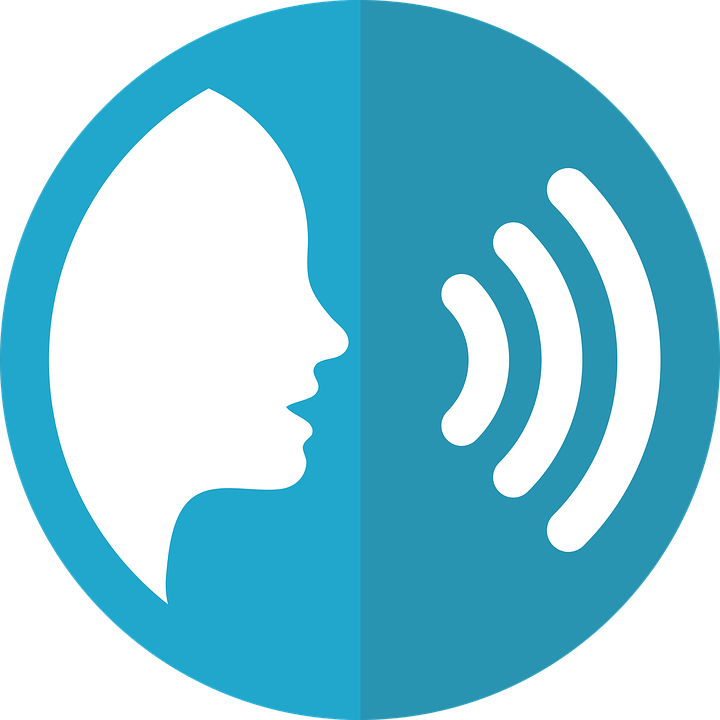 prononcer
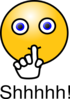 timide
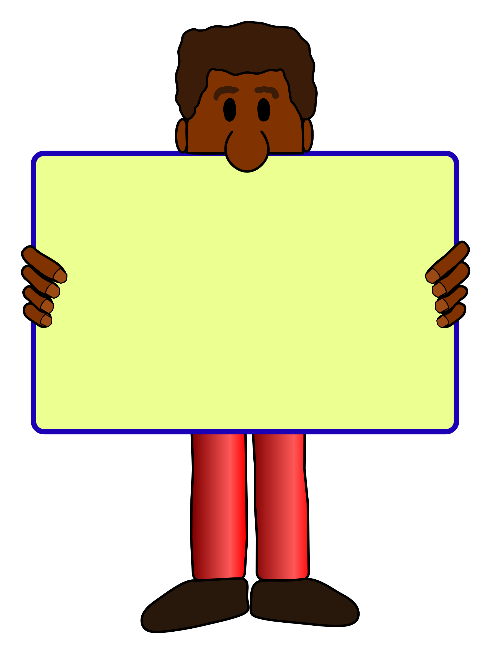 ⚠ Remember: The Silent Final -e means you pronounce the final consonant.
[shy]
[Speaker Notes: Timing: 1 minute

Aim: to present and practise SSC Silent Final –e.

Procedure:
Introduce and elicit the pronunciation of the individual SSC [SFe] the source word ‘timide’ with gesture, if using.
Click to bring on the picture and get pupils to repeat (with gesture, if using).
Move to the next slide to present and practise the cluster words.

Suggested gesture:Bring up the palm of one hand in a gesture of covering / hiding the face.This is like the 4th video on the BSL site, here: https://www.signbsl.com/sign/shy]
[SFe]
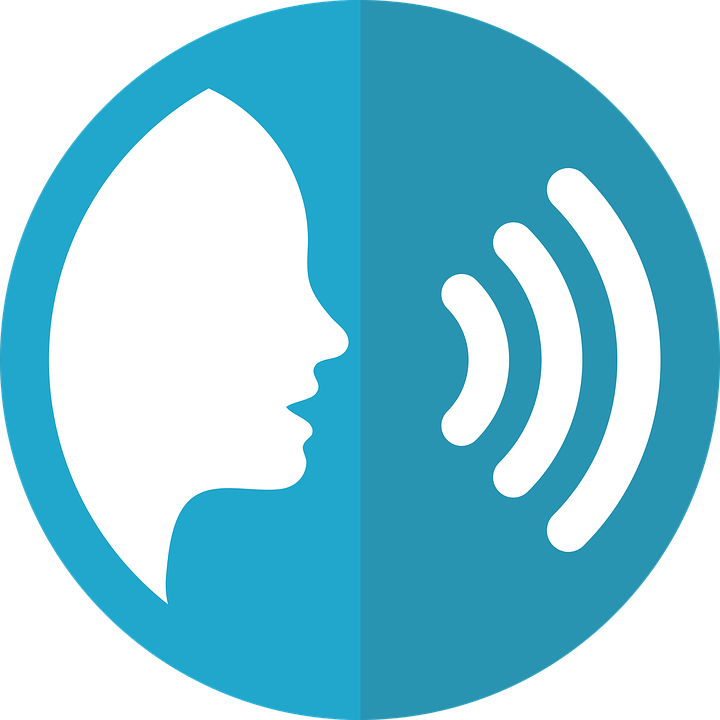 prononcer
douze
monde
timide
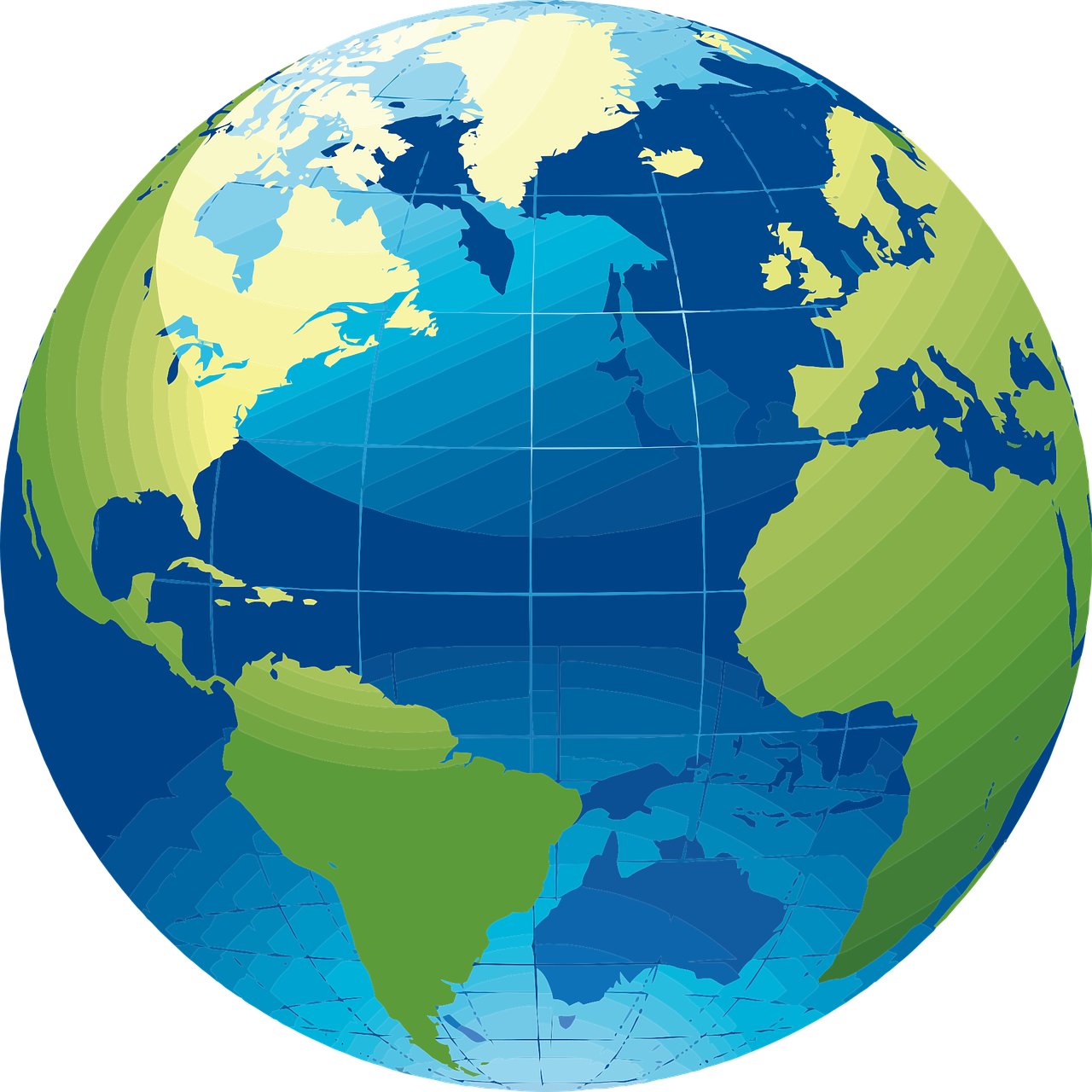 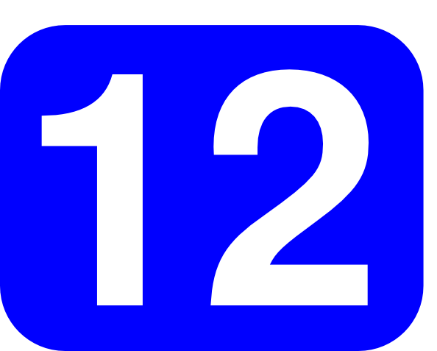 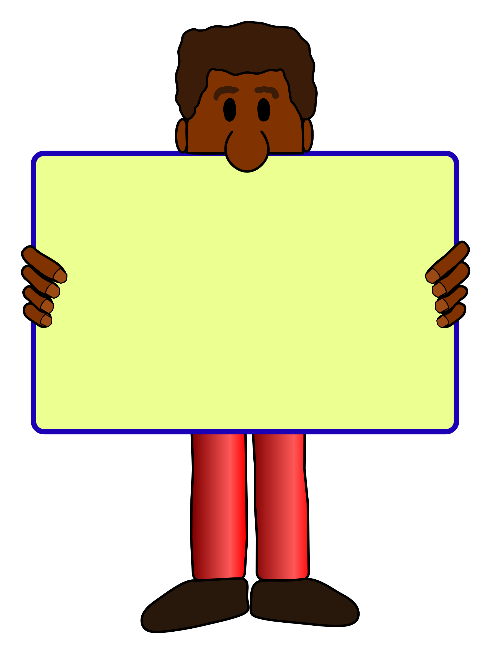 [shy]
moderne
centre
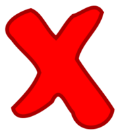 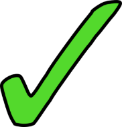 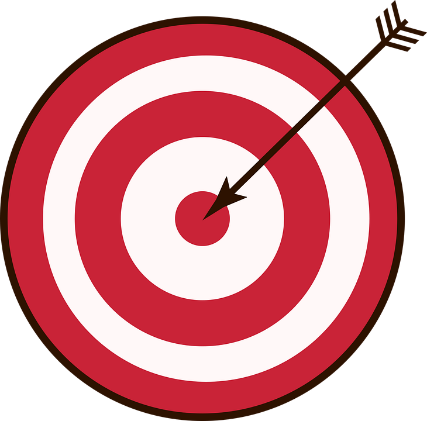 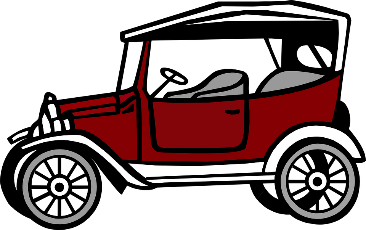 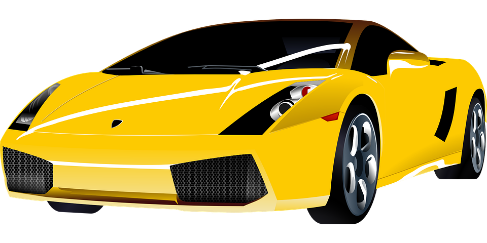 [Speaker Notes: Timing: 2 minutes

Aim: To introduce/consolidate SSC [SFe]

Procedure:
1. Practise the pronunciation of the individual SSC [SFe] and then the source word again ‘timide’ (with gesture, if using).2. Then present and elicit the pronunciation of the four cluster words.

Frequency: monde [77] moderne [1239] centre [491] vie [132] douze [1664] timide [3835]Source: Londsale, D., & Le Bras, Y. (2009). A Frequency Dictionary of French: Core vocabulary for learners London: Routledge.]
Écoute. C’est avec ‘e’ ou sans ‘e’ ?
[SFe]
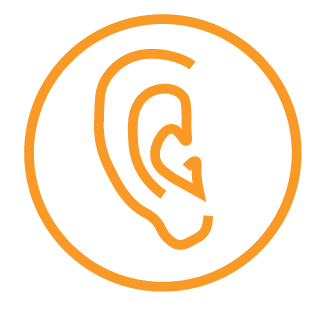 écouter
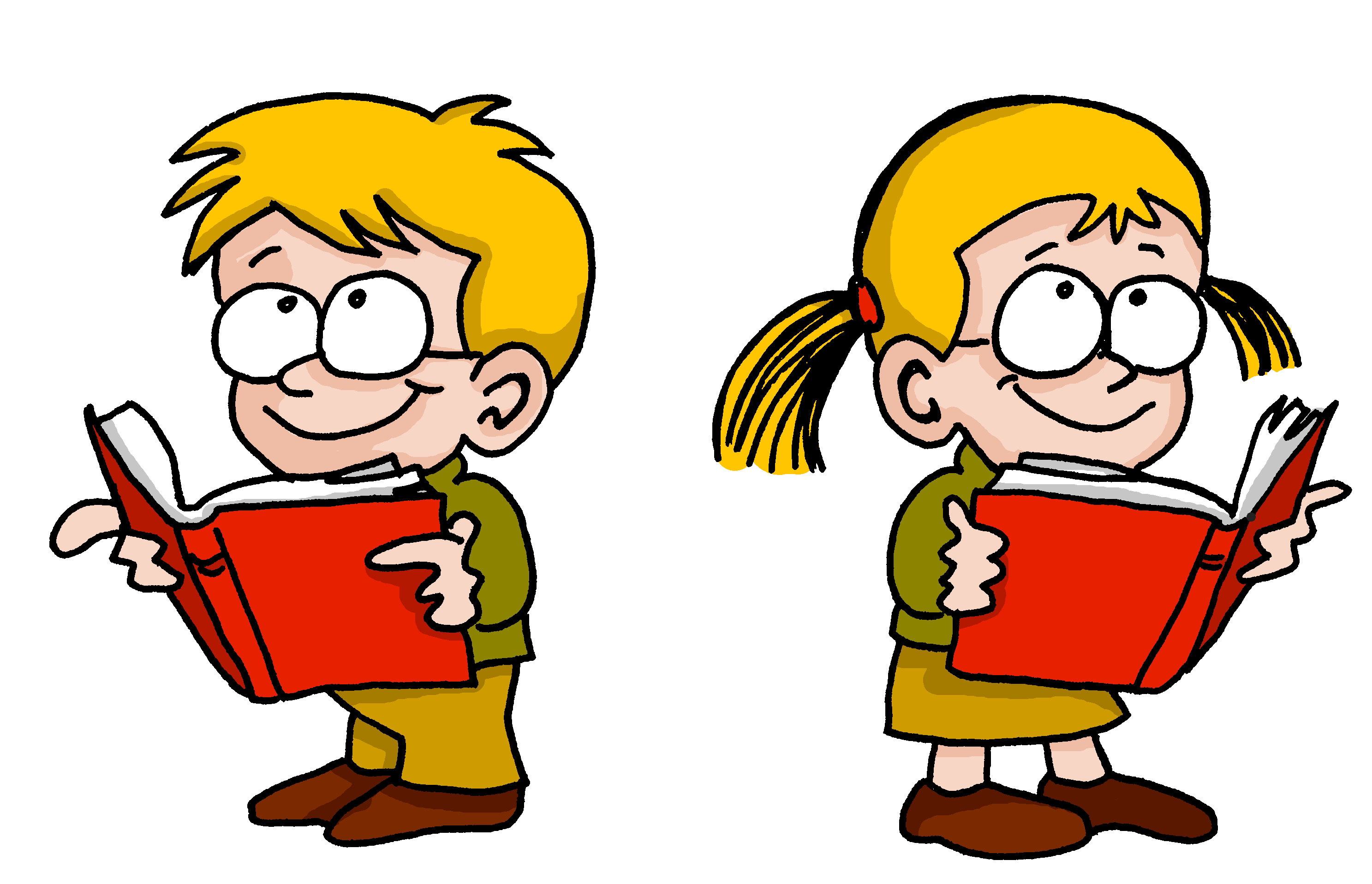 intéressant
?
1
[Speaker Notes: Timing: 5 minutes (9 slides)

Aim: to practise aural recognition of the presence of SFe contrasted with SFC (Silent Final Consonant) when there is no ‘e’.

Procedure:
Click to listen to the word.
Pupils respond ‘avec ‘e’’ if they decide there is a SFe and ‘sans ‘e’’ if they decided there is no ‘e’.
Click to remove the rectangle to see the presence or absence of ‘e’.
Click again to bring up the corresponding emoji, and ensure that pupils are clear about the meaning of the word (i.e. interesting – for a masculine noun/male person)
Repeat steps 1-4 for the next 7 slides.

Transcript:intéressant]
Écoute. C’est avec ‘e’ ou sans ‘e’ ?
[SFe]
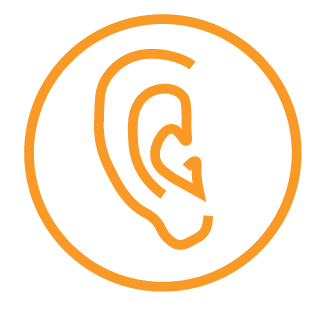 écouter
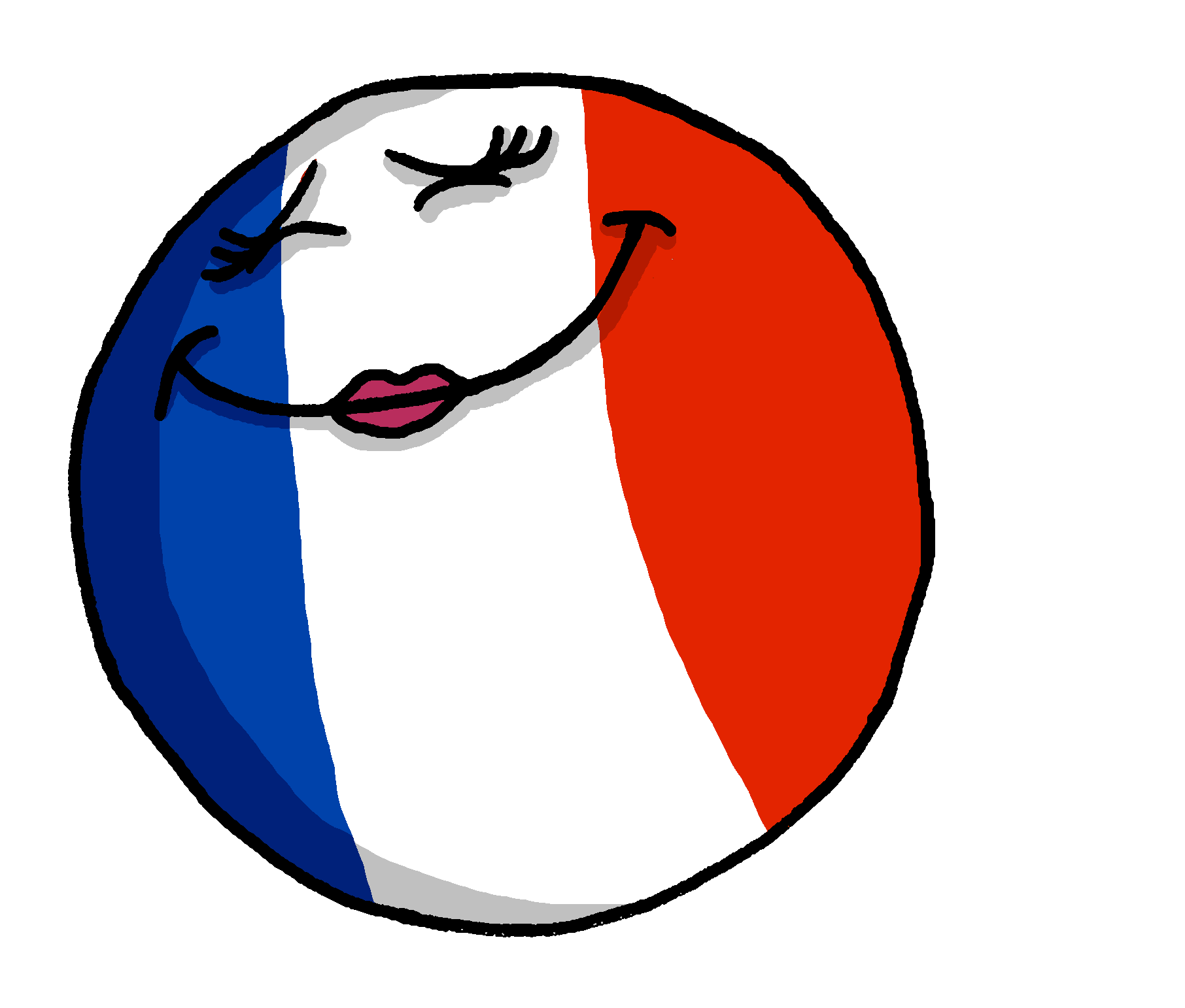 ⚠ Remember: If you hear the final consonant (d, p, s, t) there is usually a  Silent Final -e.
française
?
2
[Speaker Notes: [2/9]

Transcript:française]
Écoute. C’est avec ‘e’ ou sans ‘e’ ?
[SFe]
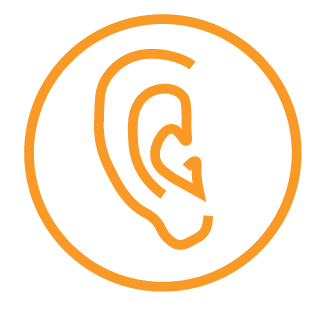 écouter
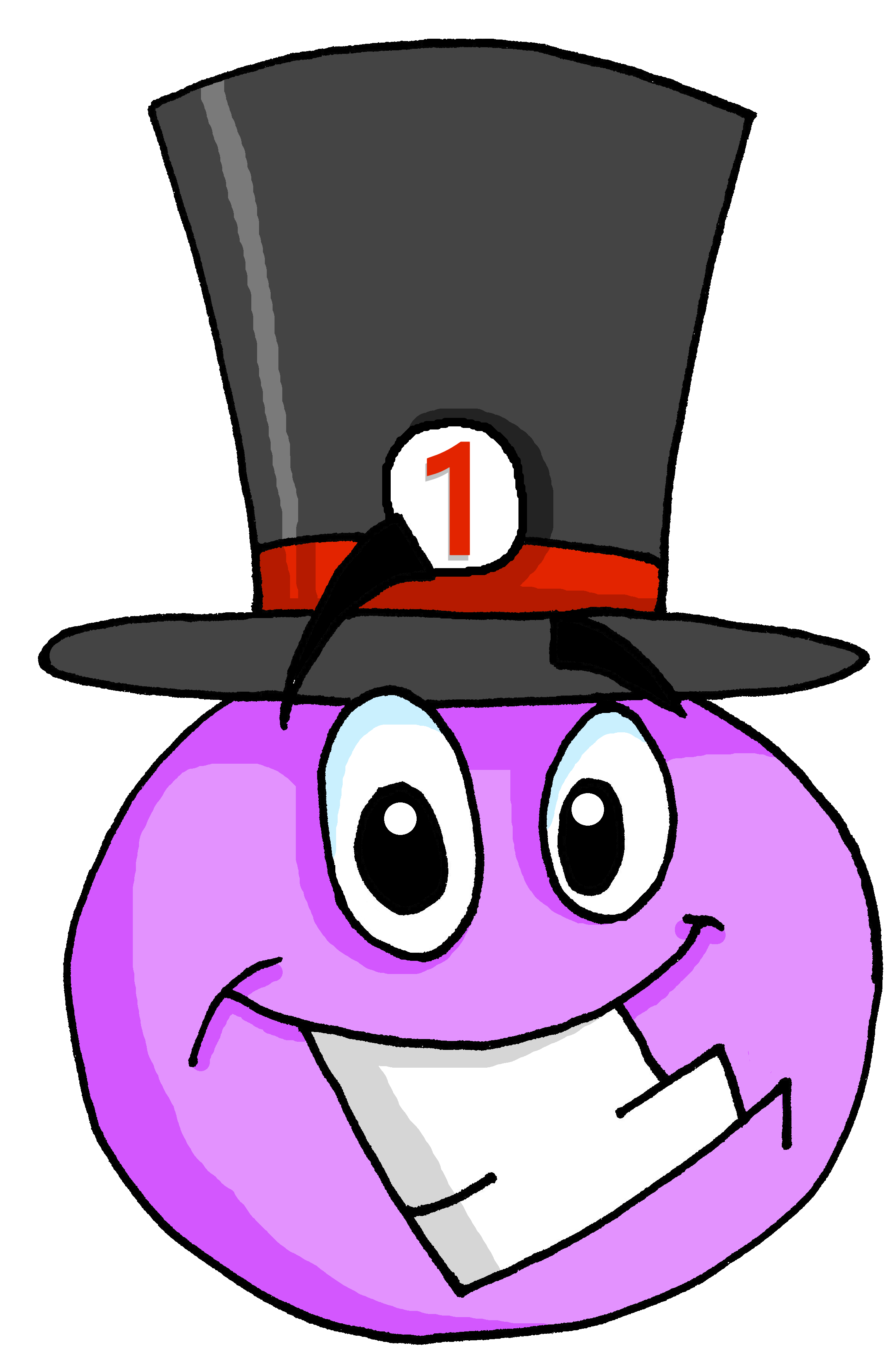 important
?
3
[Speaker Notes: [3/9]

Transcript:important]
Écoute. C’est avec ‘e’ ou sans ‘e’ ?
[SFe]
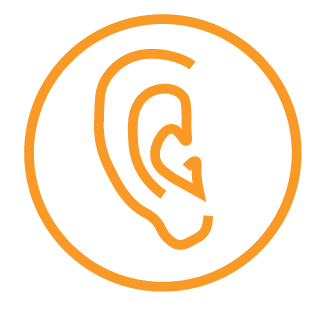 écouter
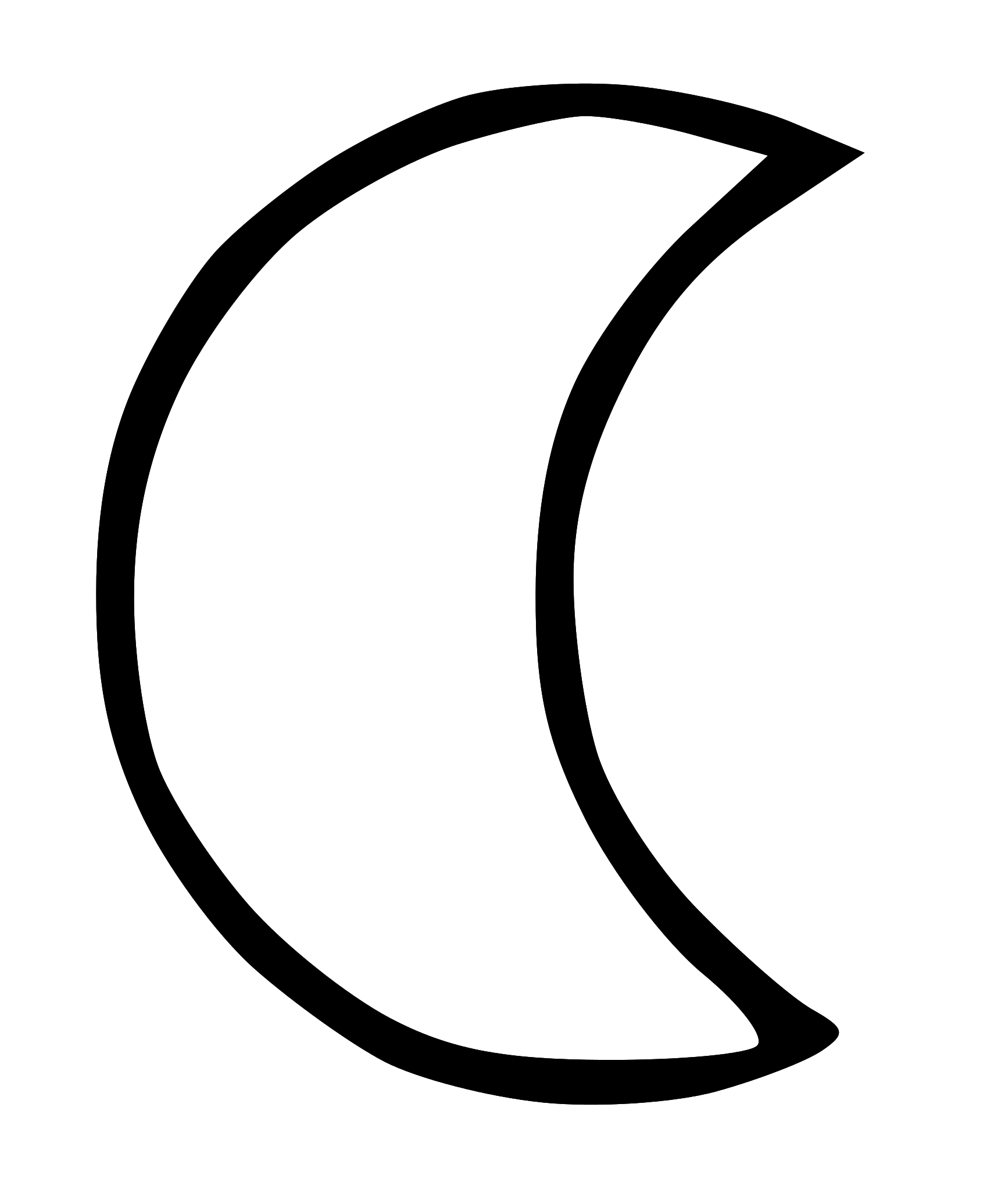 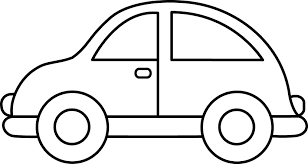 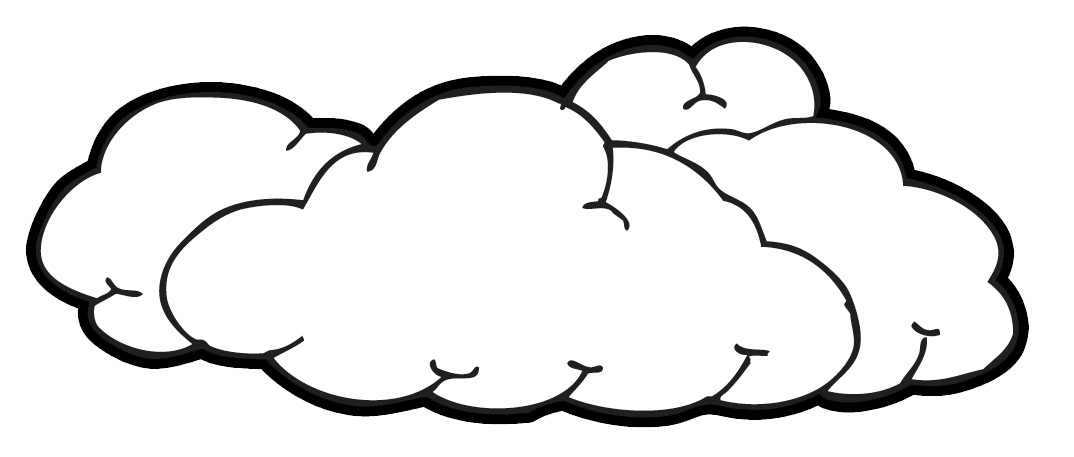 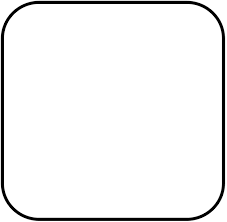 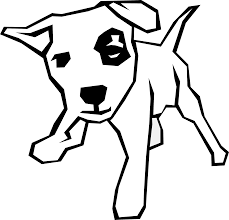 blanc
?
4
[white]
[Speaker Notes: [4/9]

Transcript:blanc]
Écoute. C’est avec ‘e’ ou sans ‘e’ ?
[SFe]
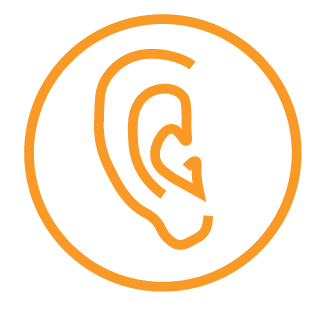 écouter
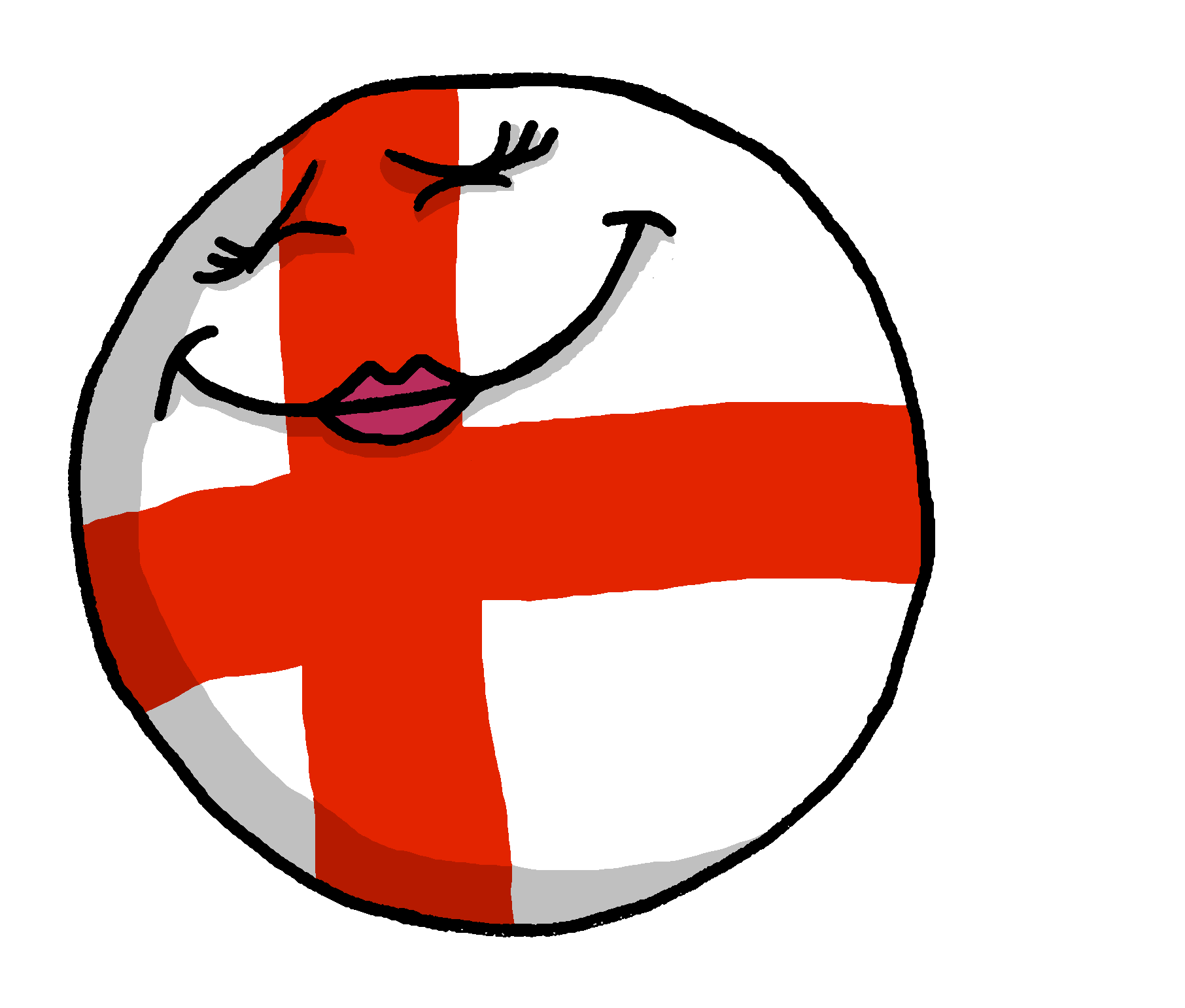 anglaise
?
5
[Speaker Notes: [3/9]

Transcript:anglaise]
Écoute. C’est avec ‘e’ ou sans ‘e’ ?
[SFe]
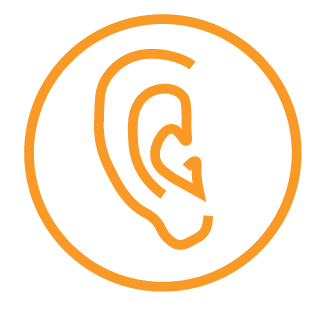 écouter
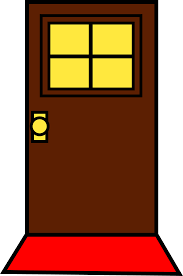 porte
?
6
[door]
[Speaker Notes: [6/9]

Transcript:porte]
Écoute. C’est avec ‘e’ ou sans ‘e’ ?
[SFe]
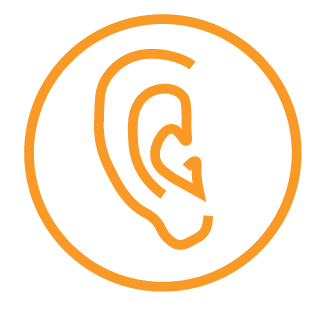 écouter
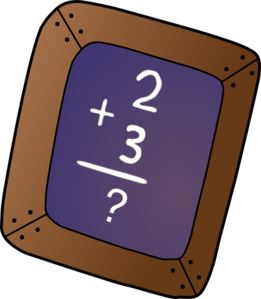 ⚠ Remember: some adjectives already have an ‘e’ already.  Don’t add another ‘e’!
facile
?
7
[Speaker Notes: [7/9]

Transcript:facile]
Écoute. C’est avec ‘e’ ou sans ‘e’ ?
[SFe]
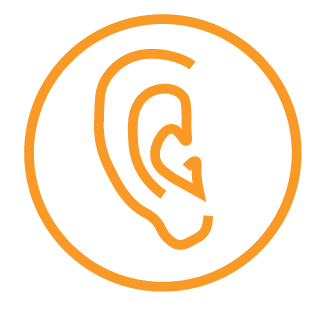 écouter
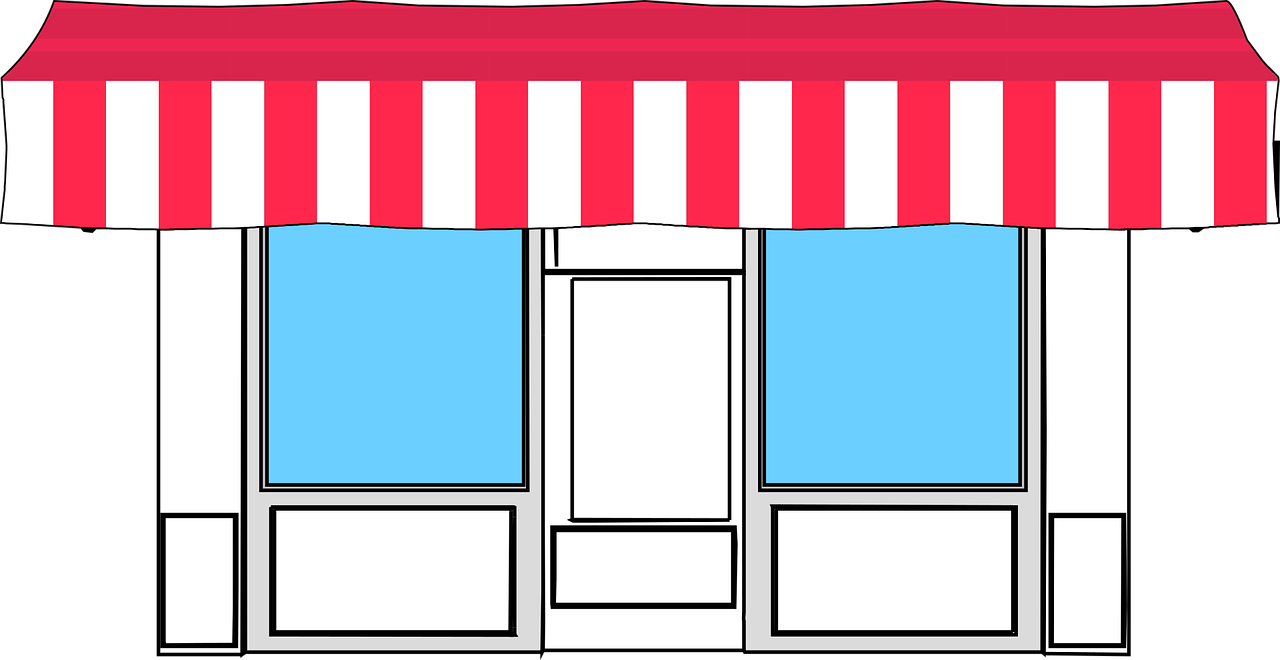 [shop]
magasin
?
8
[Speaker Notes: [8/9]

Transcript:magasin]
Écoute. C’est avec ‘e’ ou sans ‘e’ ?
[SFe]
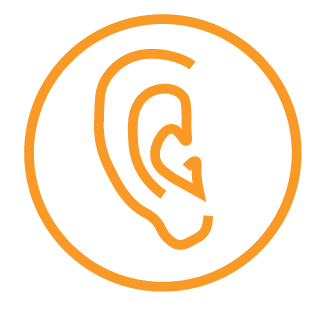 écouter
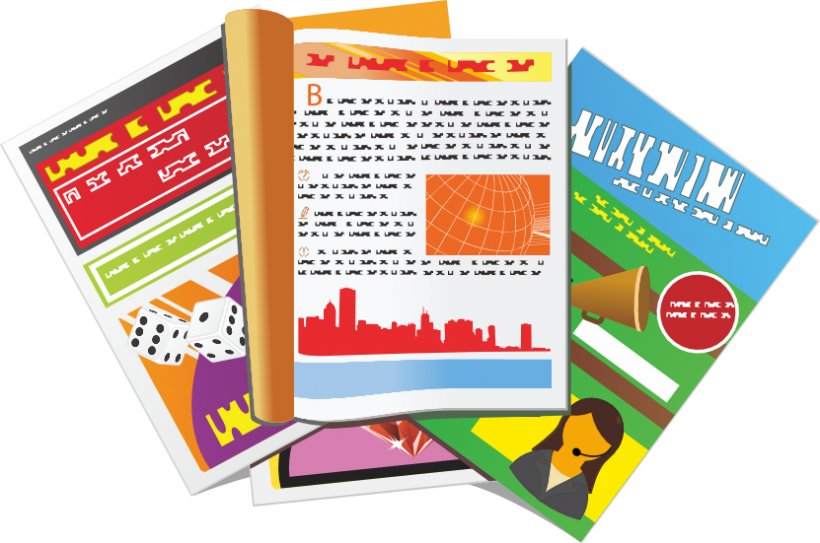 magazine
?
9
[Speaker Notes: [9/9]

Transcript:magazine]
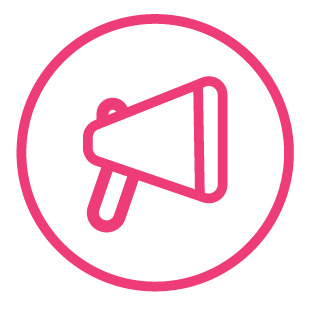 Vocabulaire
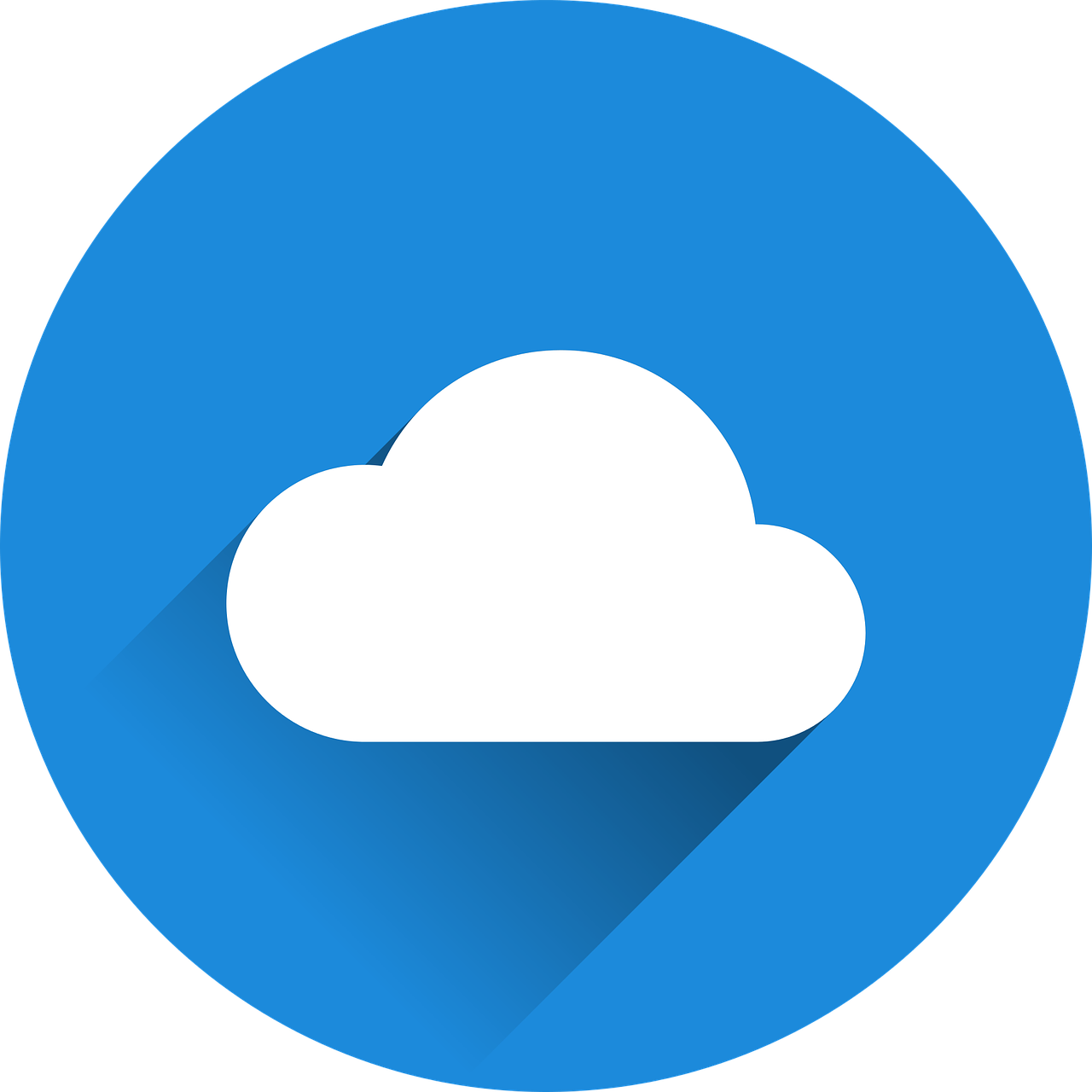 mots
vocabulaire
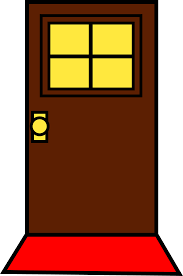 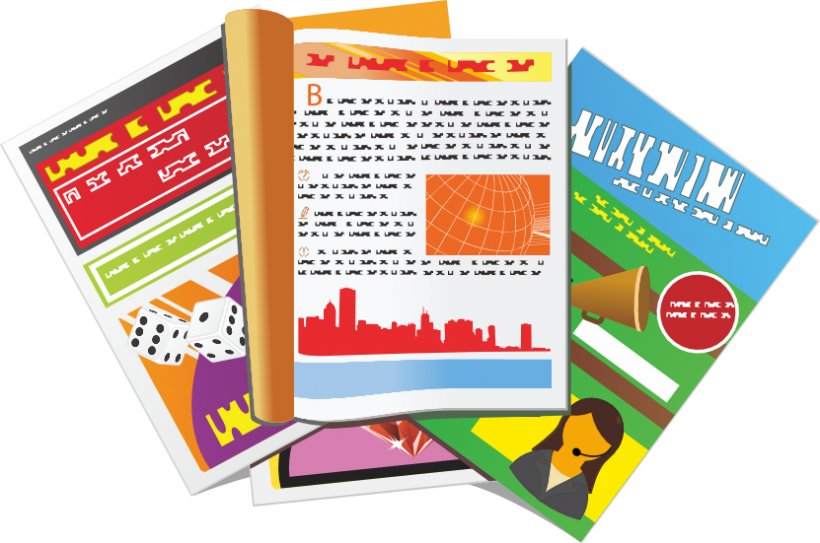 la porte
le magazine
[door]
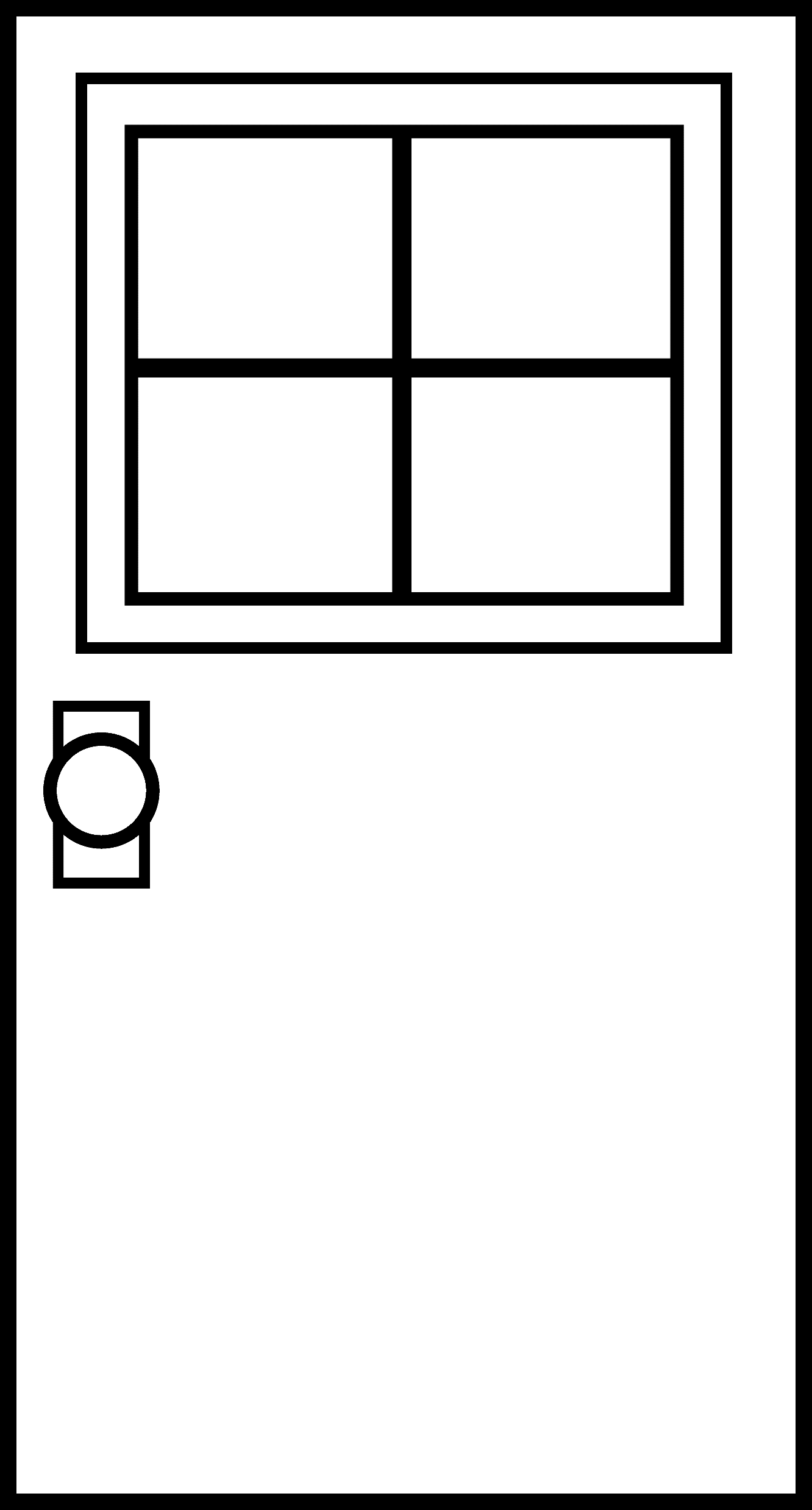 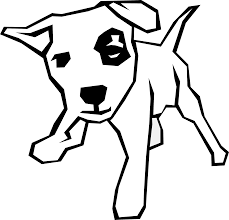 noir
blanc
blanche
Use blanche to mean white for feminine nouns.
[Speaker Notes: Timing: 5 minutes

Aim: to present and practise written comprehension and read aloud of the new vocabulary for this week.

Procedure:1. Click for a French word. Elicit pronunciation from pupils.
2. Click for the English meaning and picture prompt. Elicit the French word again.
3. Present all five words like this, in order.
4. Click for one English meaning to disappear.  Elicit the English meaning from pupils. Continue with the remaining items.
5. Click for the French word to disappear.  Elicit the French from pupils. Continue with the remaining items.]
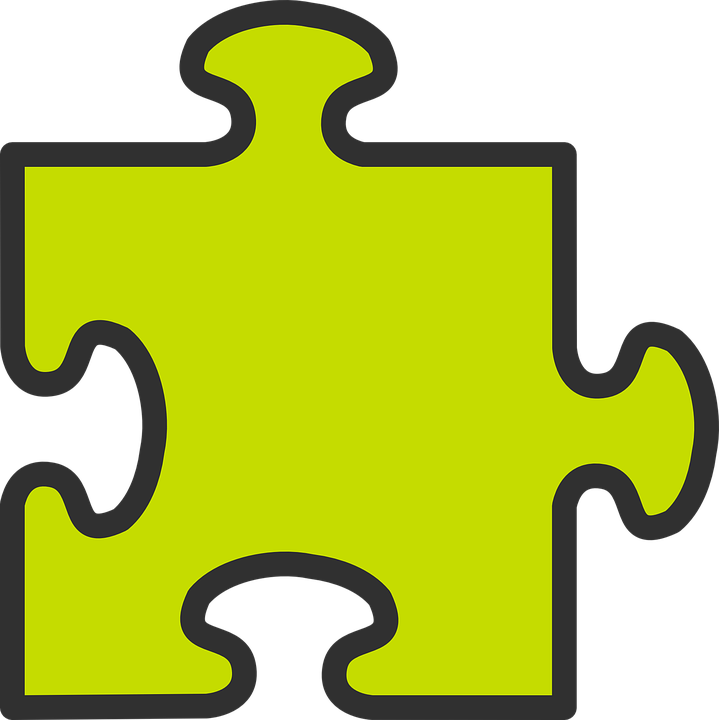 Adjectives following the noun [1/2]
In English, adjectives come before the noun.
In French, adjectives normally come after the noun.
In French we say what it is and then what it is like.
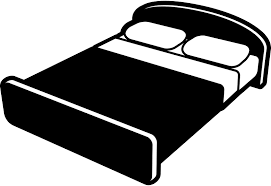 un lit noir
a black bed
⚠ Remember: Many adjectives add -e to describe feminine nouns. But noir and noire sound the same.
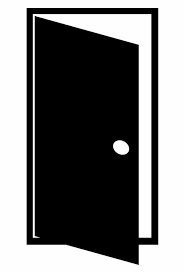 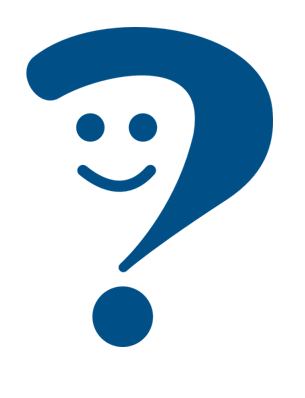 une porte noire
a black door
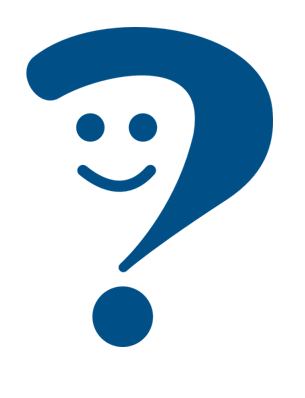 un magazine intéressant
an interesting magazine
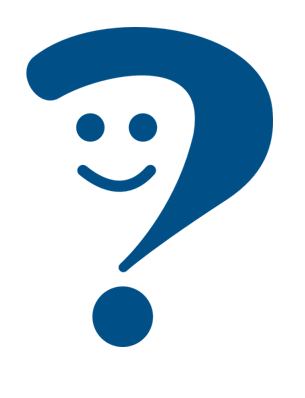 an interesting question
une question intéressante
Remember to pronounce the final consonant!
[Speaker Notes: Timing: 3 minutes (two slides)

Aim: to introduce postnominal adjective agreement. 

Procedure:
Click through the animations to present the information.
Elicit English translations for the French examples provided. 

Callout 1 highlights the difference between English and French.
Callout 2 reminds pupils about gender agreement of adjectives but where the m and f forms sound the same.
Callout 2 reminds pupils that many m and f adjectives sound different – add –e and pronounce the final consonant.]
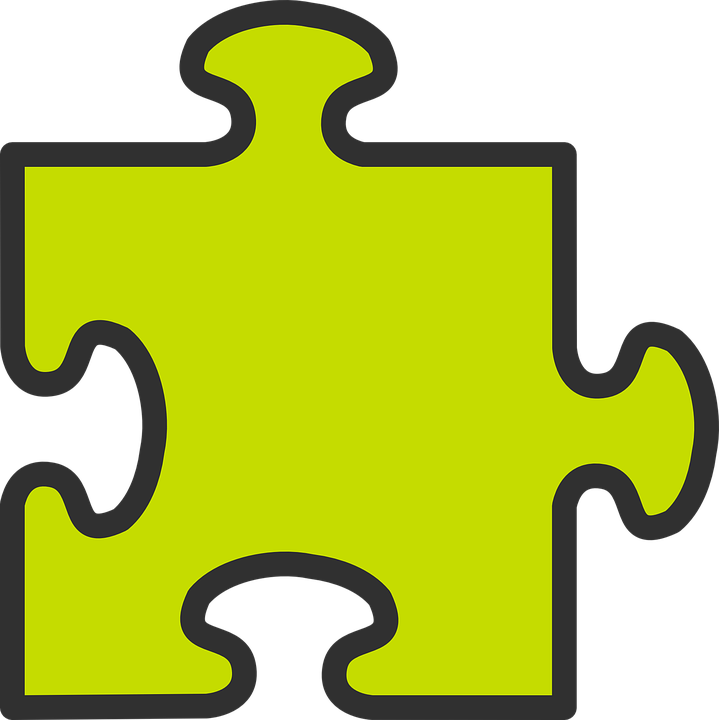 Adjectives following the noun [2/2]
Use blanc to mean white with a masculine noun:
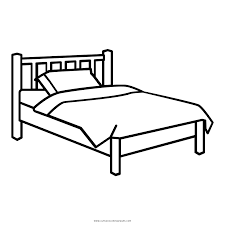 un lit blanc
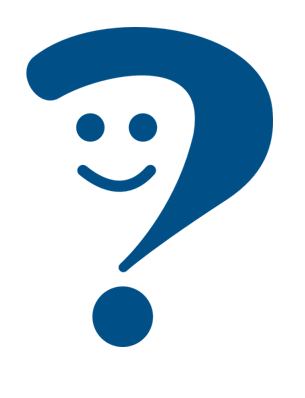 a white bed
Use blanche to mean white with a feminine noun:
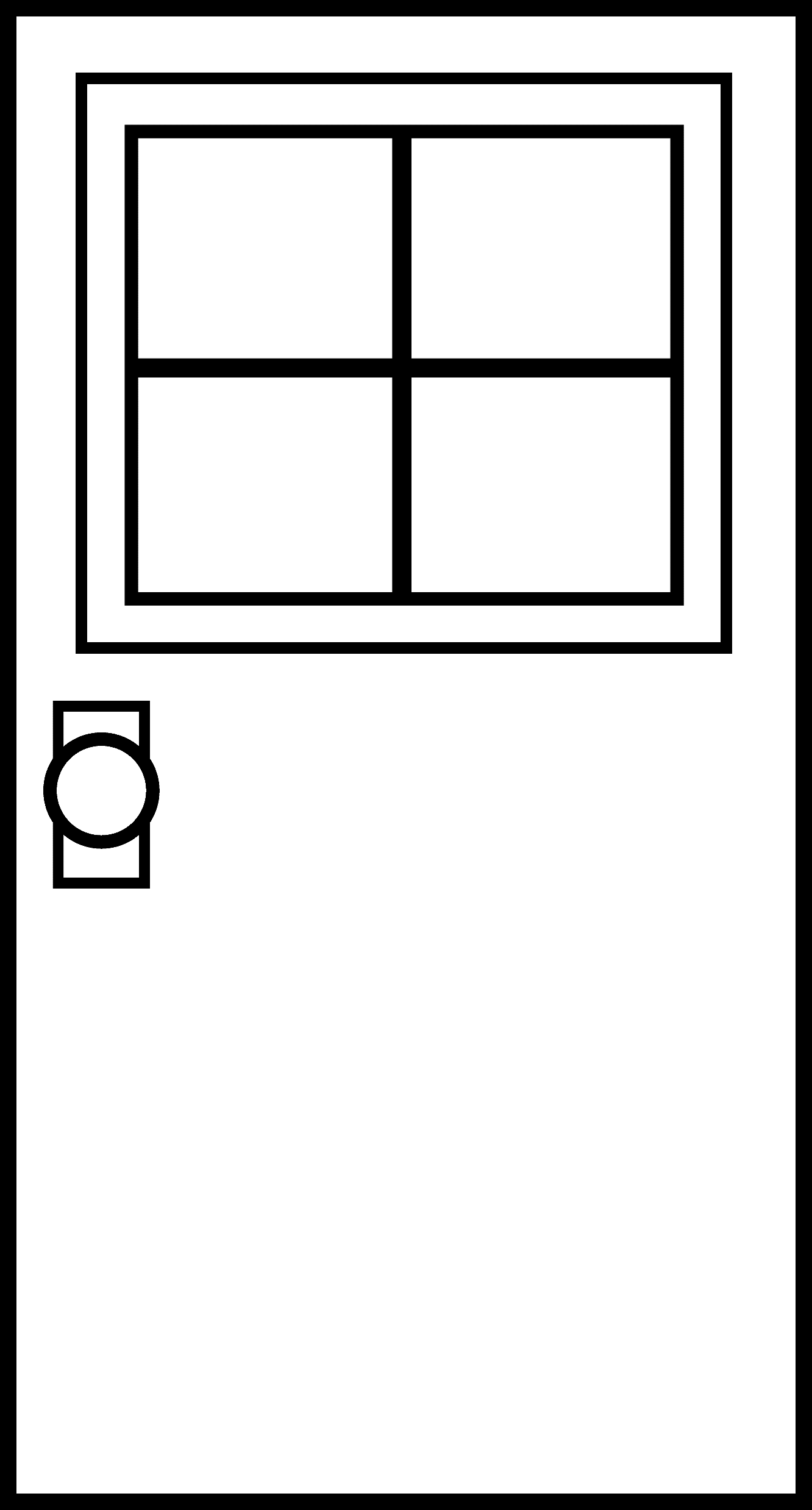 une porte blanche
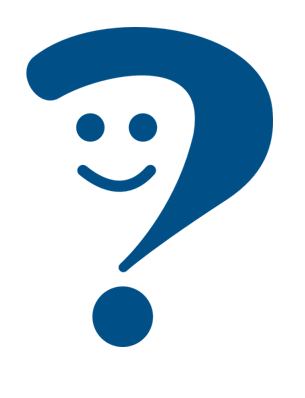 a white door
Instead of adding –e, we add –he to blanc.
[Speaker Notes: Timing: 3 minutes

Aim: to introduce postnominal adjective agreement. 

Procedure:
Click through the animations to present the information.
Elicit English translations for the French examples provided. 

Callout 1 highlights the difference between English and French.
Callout 2 reminds pupils about gender agreement of adjectives. 
Callout 2 reminds pupils about no change for adjectives ending in –e.]
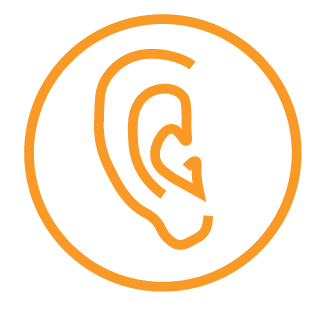 Écoute. Identifie la chose et écris en anglais.
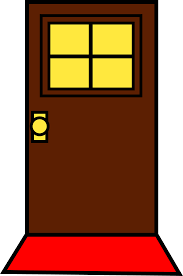 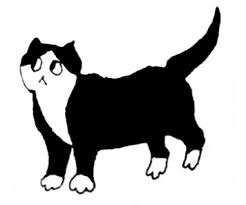 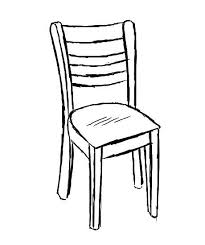 1
a French magazine
écouter
2
an important drawing
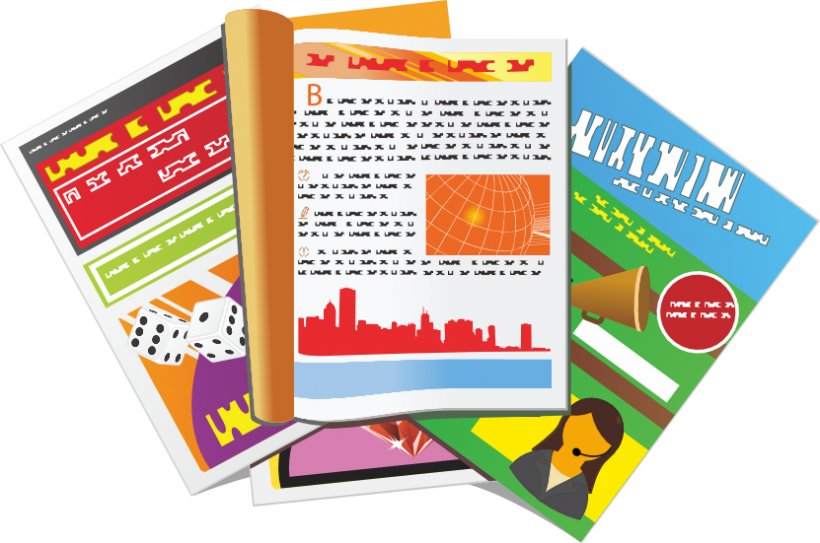 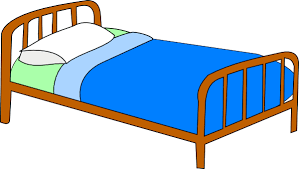 3
a white door
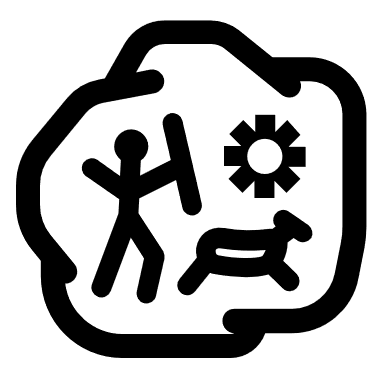 4
a black chair
prudent
noir
a careful cat
5
français
blanc
important
6
a white bed
[Speaker Notes: Timing: 5 minutes

Aim: Aural recognition of adjectives.

Procedure:
Pupils write 1-6 in their books.
Pupils write down the English for the noun and the adjective that they hear.
Check answers on the following slide.

Transcript
J’ai un magazine français.
J’ai un dessin important.J’ai une porte blanche.J’ai une chaise noire.
J’ai un chat prudent.
J’ai un lit blanc.]
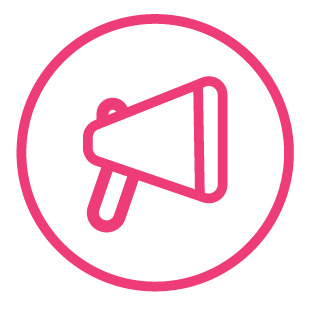 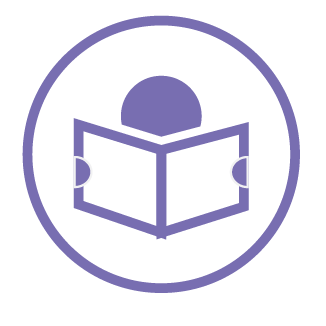 Which adjectives change their spelling and sound to match the feminine noun?
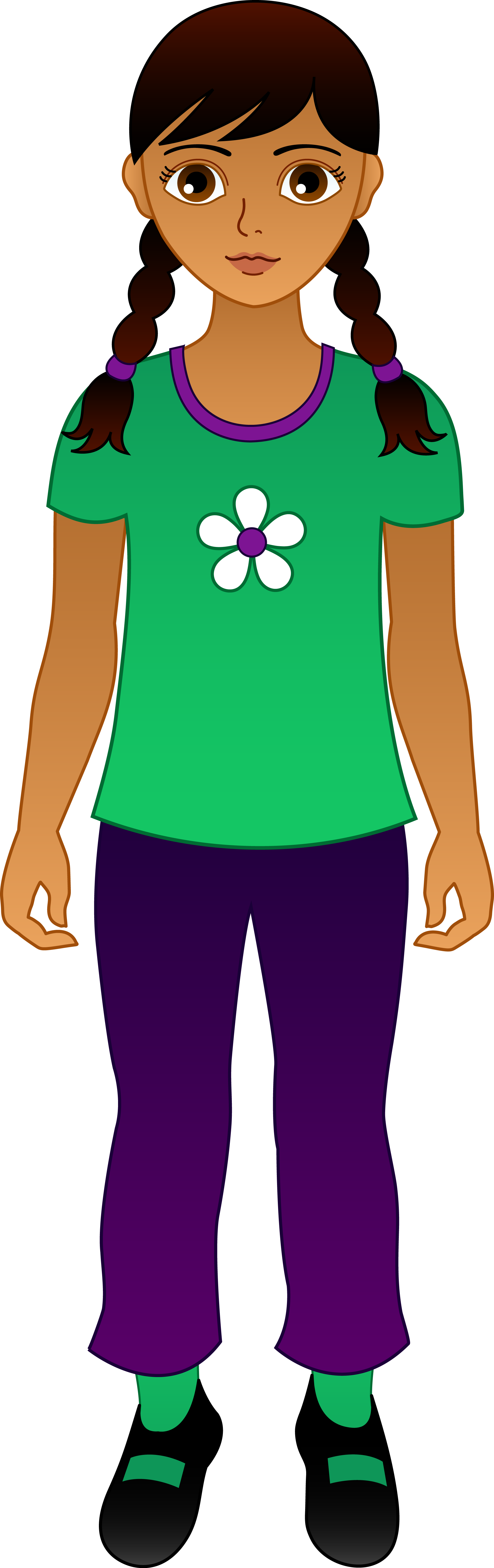 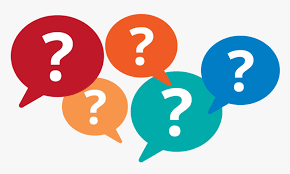 parler
lire
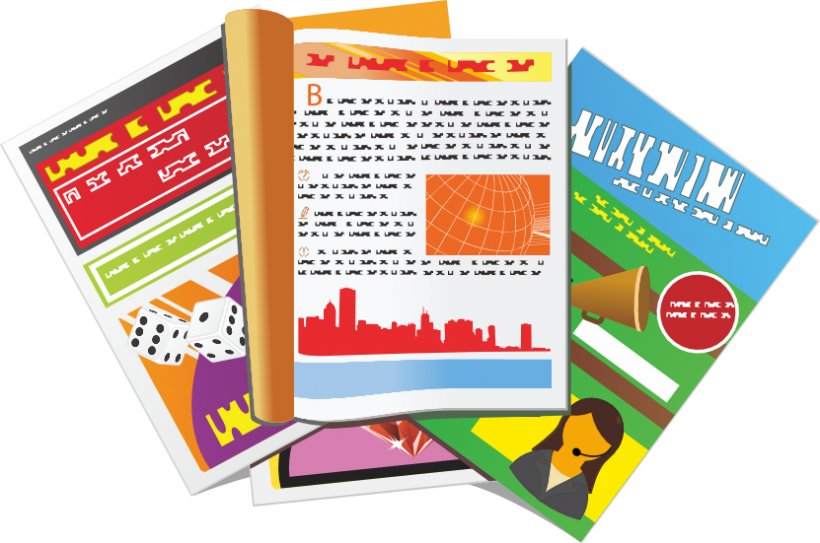 une amie indépendante
une question difficile
un magazine difficile
⚠ Remember: Adjectives that already end in -e stay the same.
⚠ Remember: Adjectives that already end in -e stay the same.
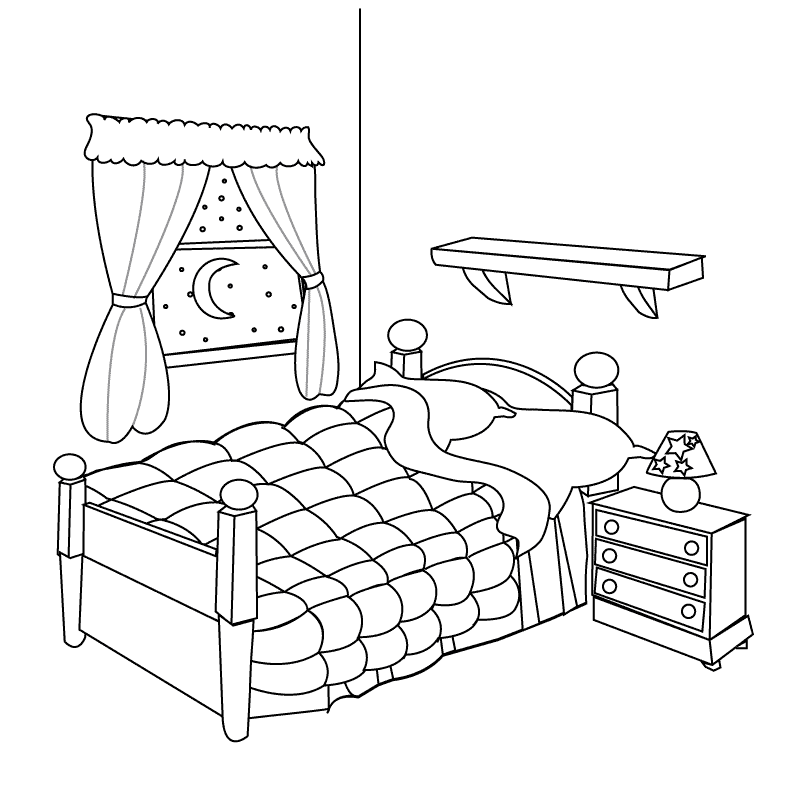 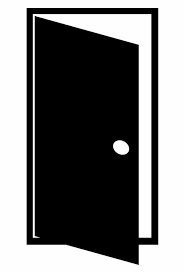 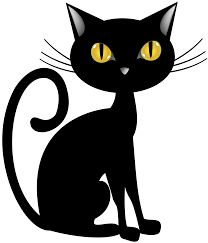 une porte noire
un chat noir
une chambre blanche
noir adds ‘-e’ but noir and noire sound the same.
[Speaker Notes: Timing: 3 minutes

Aim: to reinforce the idea that many adjectives add an –e to describe a feminine noun.

Procedure:
 Ask the question and elicit ‘française’ and ‘grise’ from pupils.
 Click to bring up the callout reminding pupils that adjectives already ending in ‘e’ stay the same.
 Click again to draw attention to the feminine form of cher (chère) which adds an accent as well as an ‘e’ but importantly there is no pronunciation change.
 Click for an emphasis effect for each noun phrase and elicit English meanings from pupils – this will practise the cross-linguistic difference in word order again.5. Click on the picture to hear the audio, if desired.]
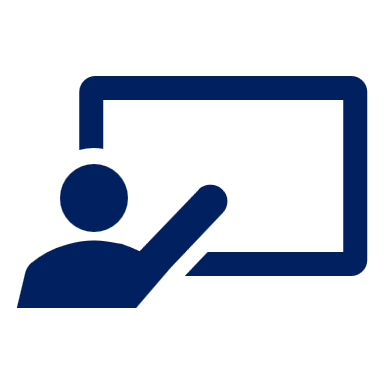 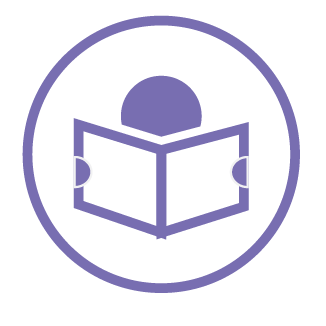 Lis. Le mot correct, c’est quoi ?
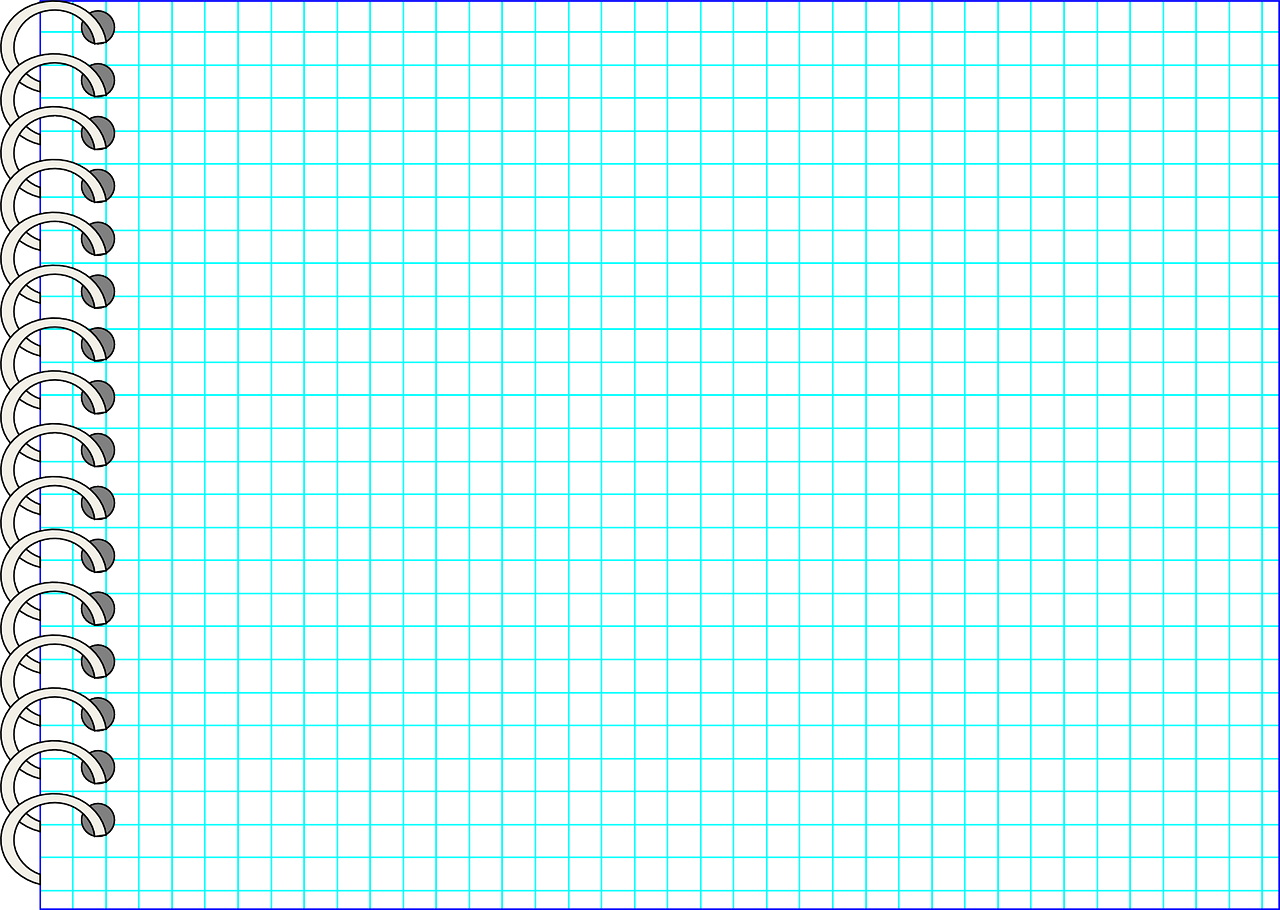 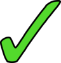 importante
un message  |  une chambre
1
lire
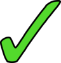 une chaise  |  un bureau
2
noire
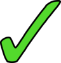 3
une porte  |  un lit
blanc
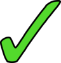 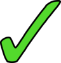 un texte |  une réponse
4
facile
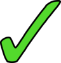 une carte   |  un magazine
anglais
5
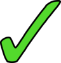 une porte |  un dessin
6
différente
[Speaker Notes: Timing: 7 minutes

Aim: to practise written recognition of masculine and feminine forms, their connection to nouns of the matching gender, and comprehension of both nouns and adjectives.

Procedure:
 Teacher reads the instruction in French.
 Pupils decide which noun it is, based on the form of the adjective.
 Elicit the answers from pupils. Note that both answers are right for numbers 5 and 6.
 Then click to hear the full phrase, if desired.
 Ask questions to elicit comprehension, e.g., what is important? what kind of book is it?  - teachers can ask these questions in a jumbled order for greater challenge.

Transcript:
une maison importanteune peluche grise
un livre anglais
un animal cher
une tortue rapide, un stakeboard rapide
une chanson moderne, un sac moderne]
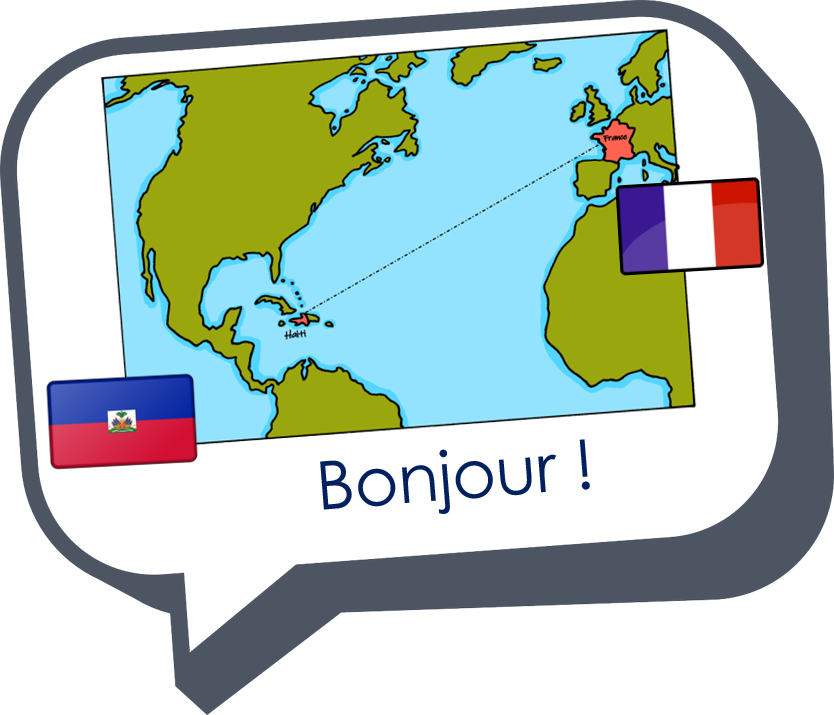 Au revoir !
jaune